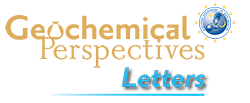 Füri et al.
Apollo 15 green glass He-Ne-Ar signatures
– In search for indigenous lunar noble gases
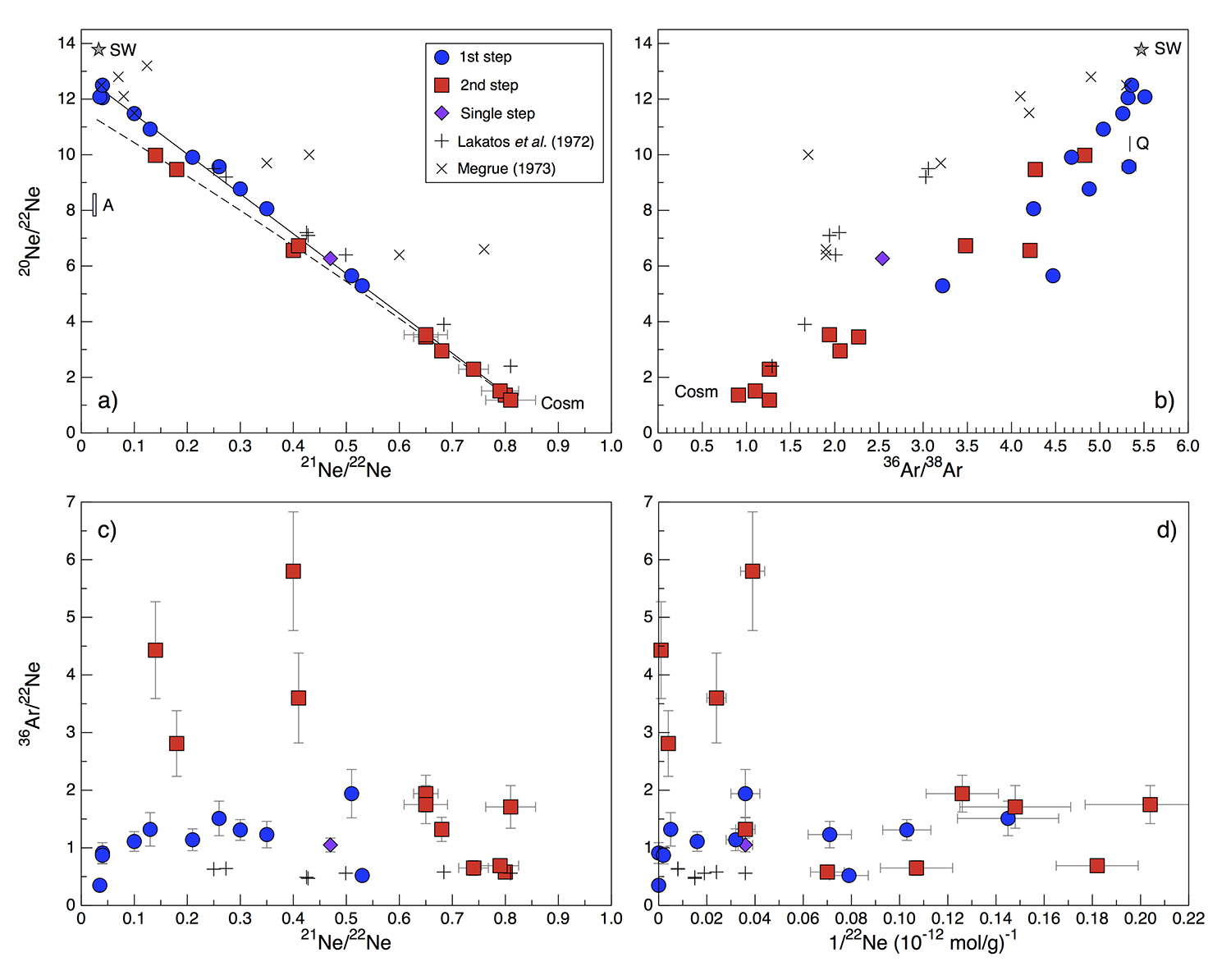 Figure 2 (a) Three-isotope plot of neon, (b) 20Ne/22Ne versus 36Ar/38Ar, (c) 36Ar/22Ne versus 21Ne/22Ne, and (d) 36Ar/22Ne versus the inverse of the 22Ne concentration measured in 15426 green glasses. Step-heating data for single glass beads from this study are shown together with results obtained by single-step heating of…
© 2018 The Authors
Published by the European Association of Geochemistry
under Creative Commons License CC-BY-NC-ND
Füri et al. (2018) Geochem. Persp. Let. 8, 1-5 | doi: 10.7185/geochemlet.1819